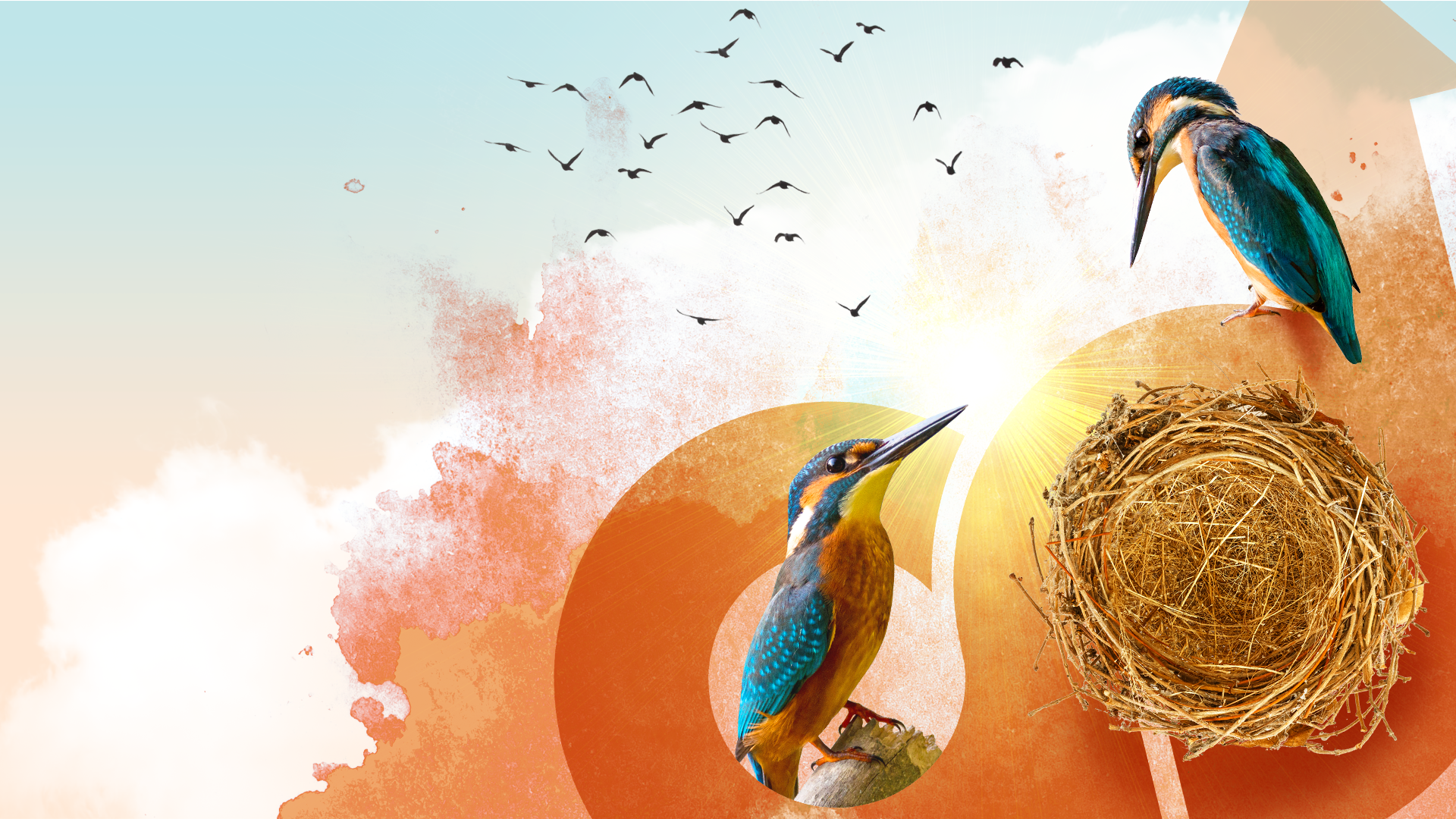 OKUL PROFİLİ DEĞERLENDİRME
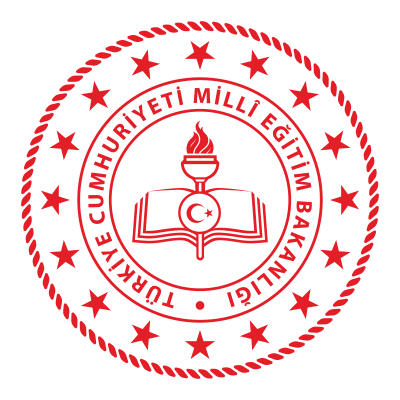 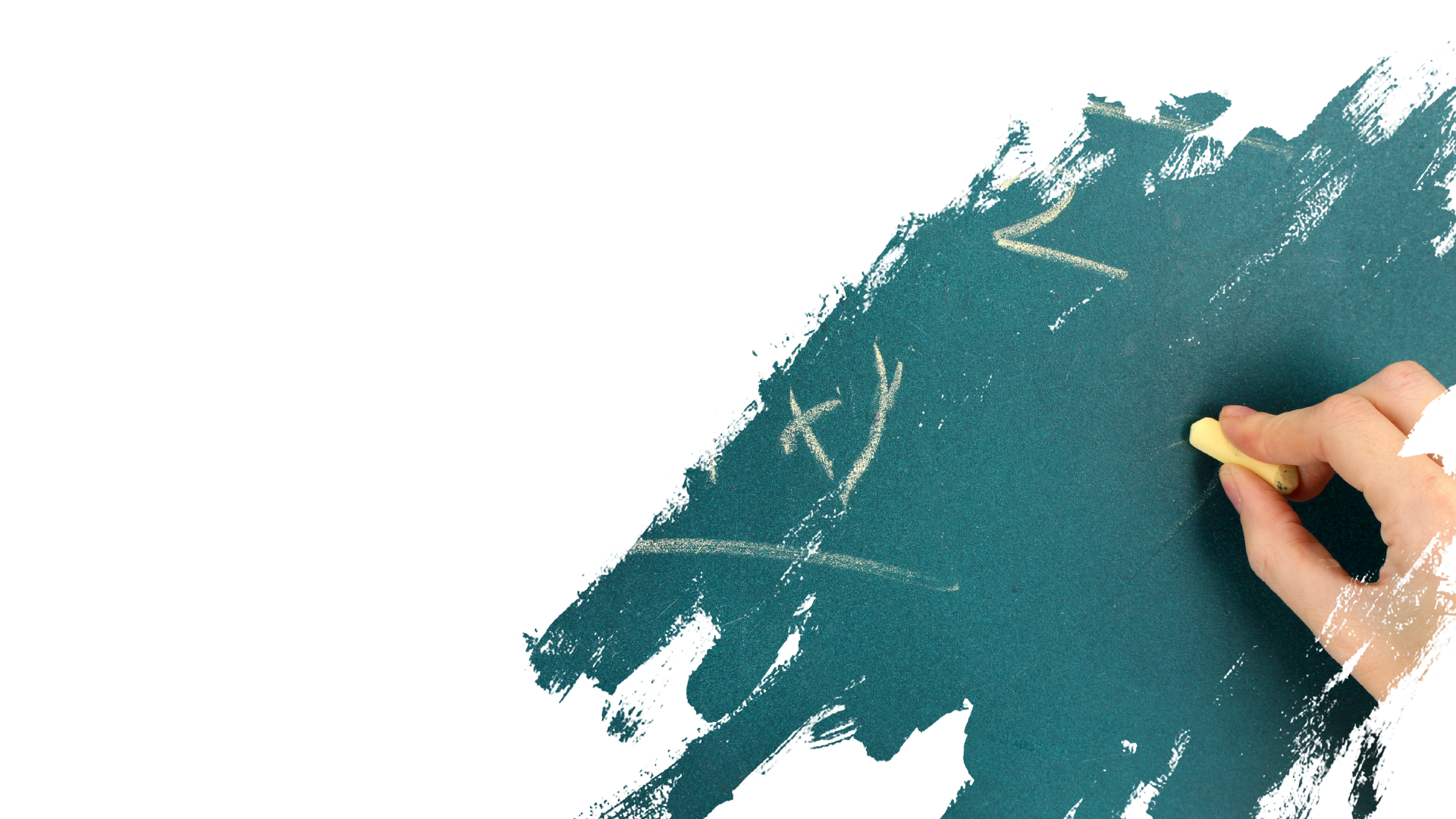 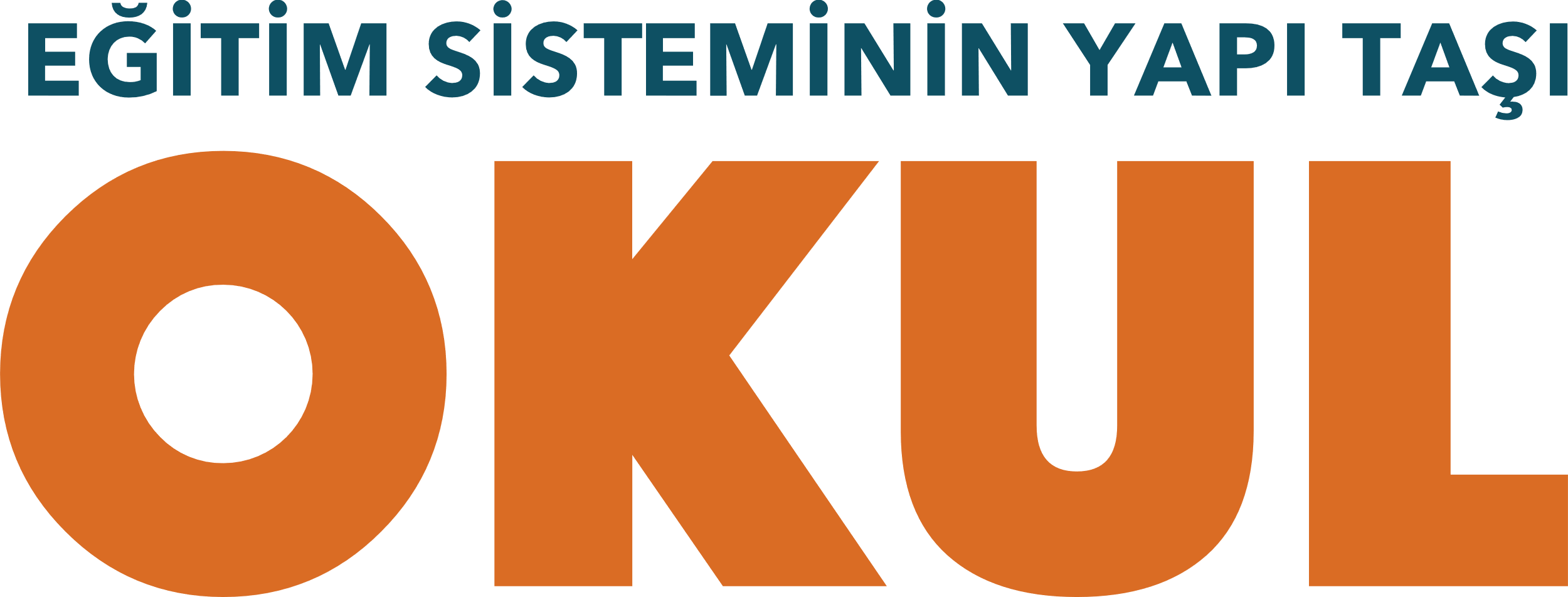 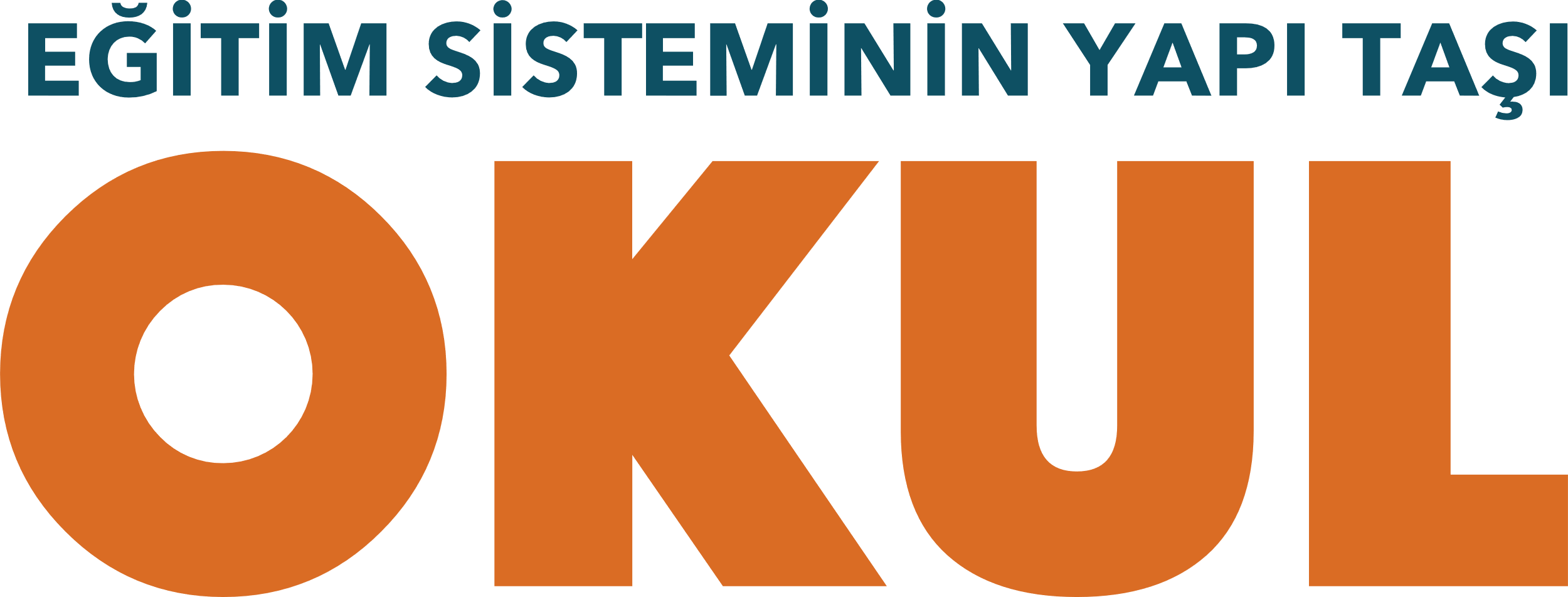 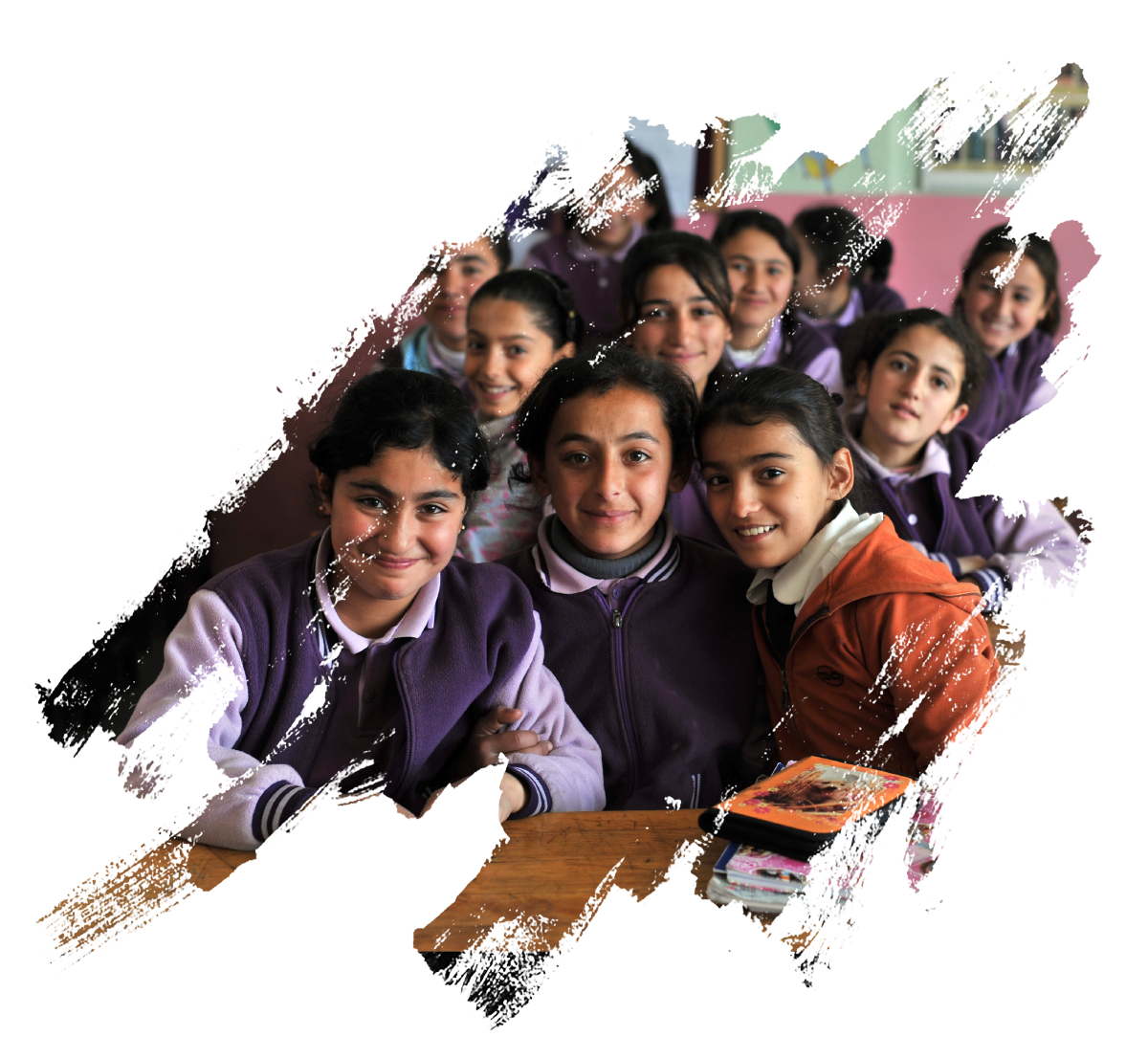 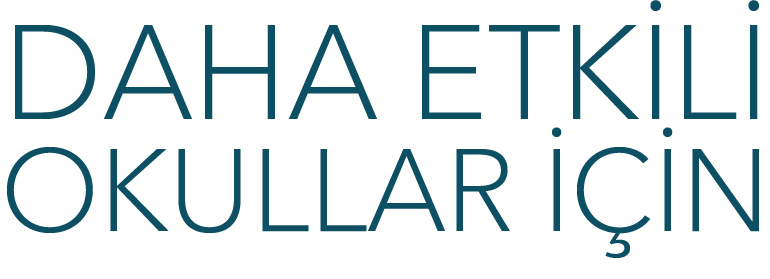 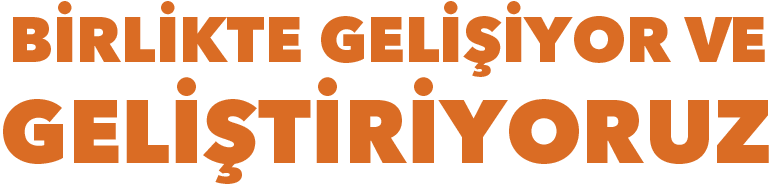 Paylaşarak gelişmek için;
deĞERLENDİRME
destekleme
İZLEME
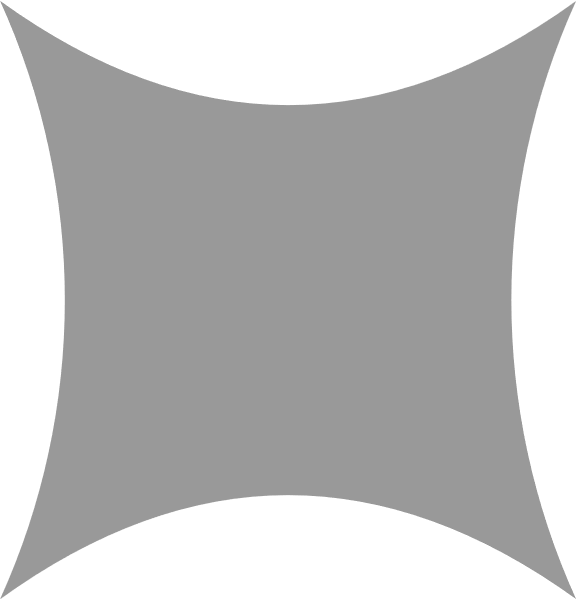 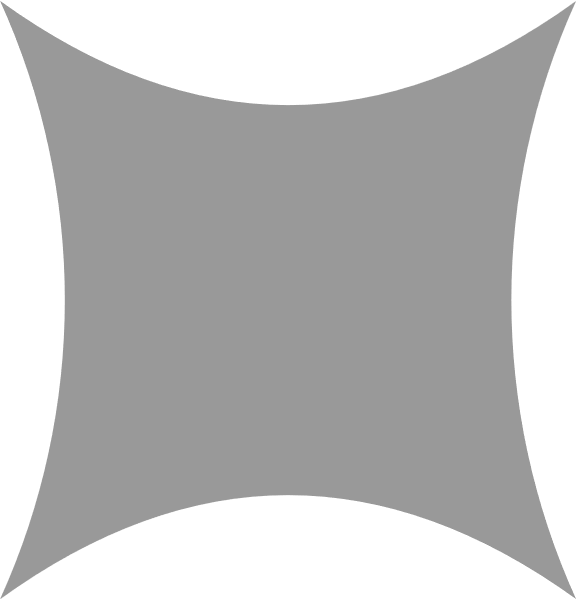 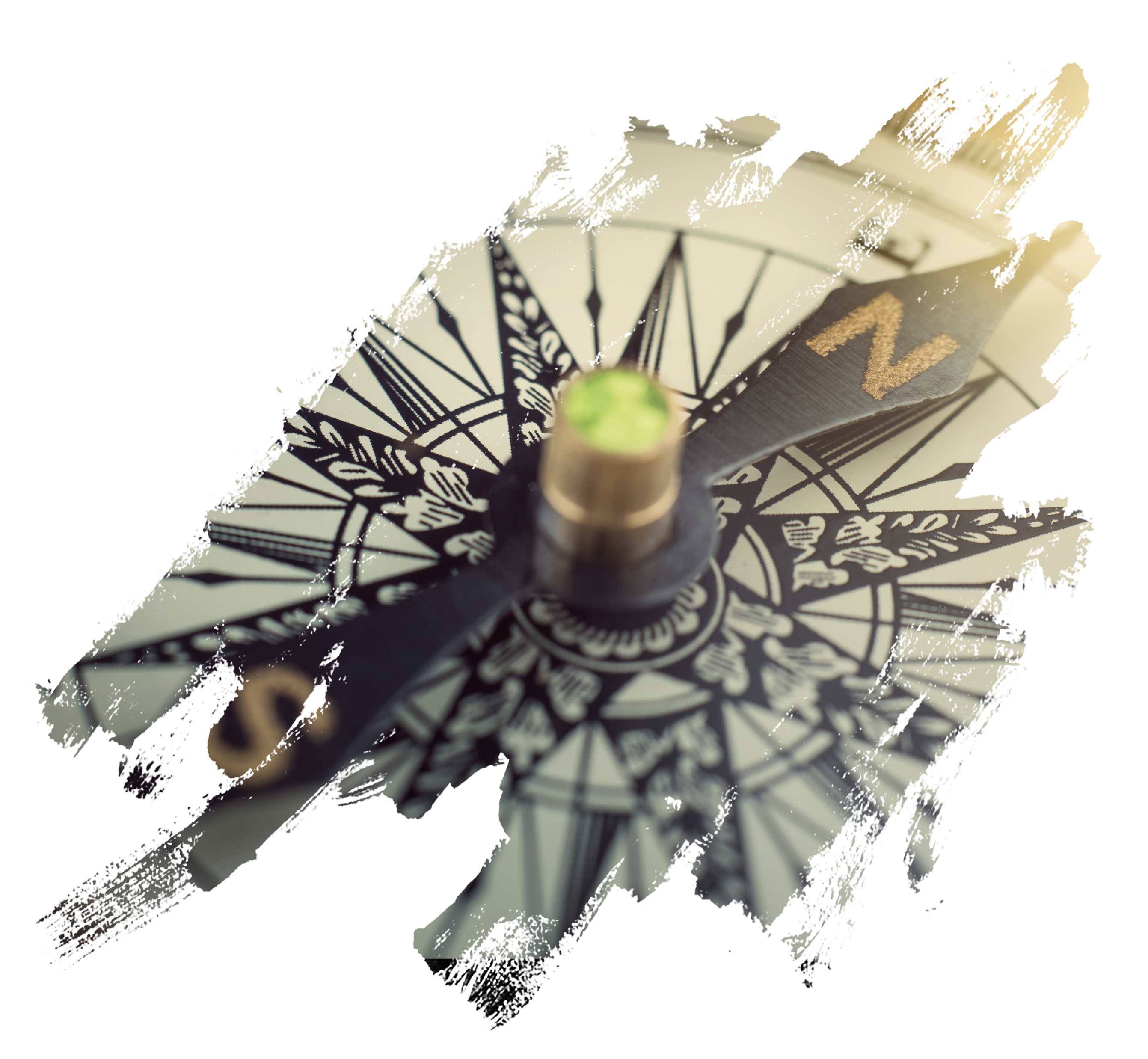 İyi Okulun Ölçütleri Nedir?
Okulumu Nasıl Geliştirebilirim?
Nasıl Bir Yol Haritası?
Okul GELİŞİM ALANLARI
Akademik
Sosyal, Sportif, Kültürel Etkinlikler
Alanlarda Akademik Başarı
Uluslararası Sınavlar
Sertifikalar
      …
İl ve Ulusal Düzeydeki Etkinlikler 
Uluslararası Düzeydeki Etkinlikler
      …
Projeler
Kurumsal Kapasite
Milli Eğitim Bakanlığı
TÜBİTAK
Gençlik
Avrupa Birliği
      …
Fiziki İmkan ve Koşullar
İnsan Kaynakları
Okulun İçinde Bulunduğu Muhitin Sosyo-Ekonomik Koşulları
      …
Okul Gelİşİm Modelİ
Gelişim Alanları
Ölçütler
Göstergeler
Göstergeler
Gelişim Alanları
Ölçütler
Okul Gelİşİm Modelİ
Okul Profİlİ
Gelişim Alanları
Ölçütler
Göstergeler
Okul Profİlİ
Okulun
Okul
Profİlİ
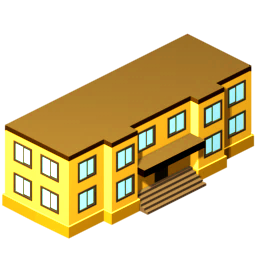 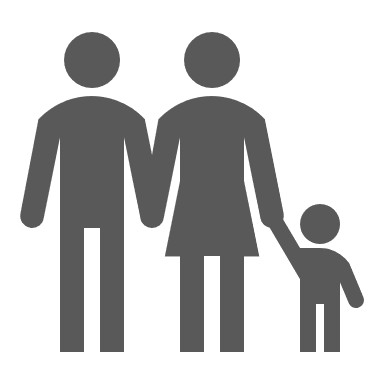 Okulun Profİlİ
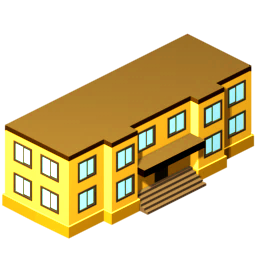 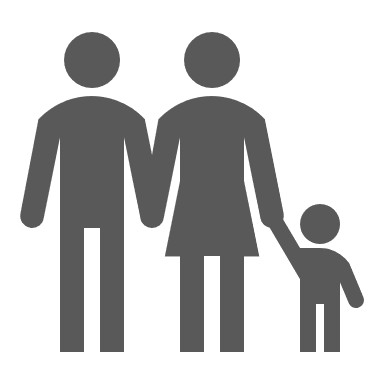 Değerlendİrme
Okulun Profİlİ
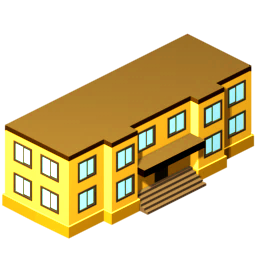 Okulun Yıllık Gelişim Planı
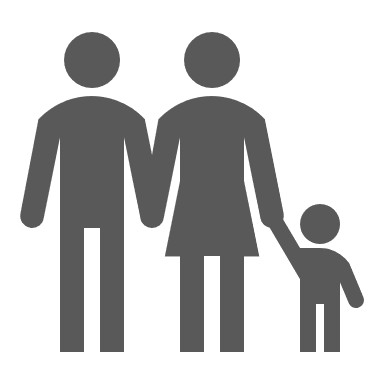 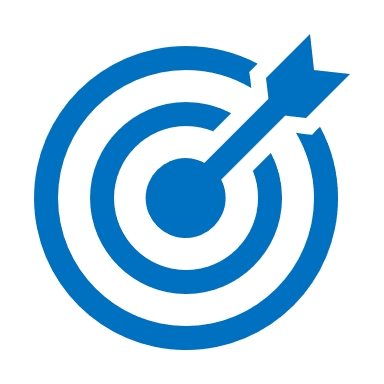 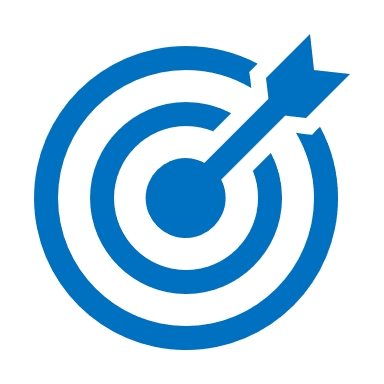 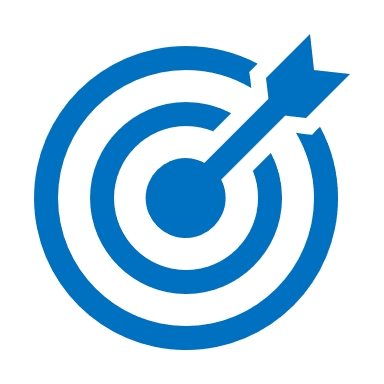 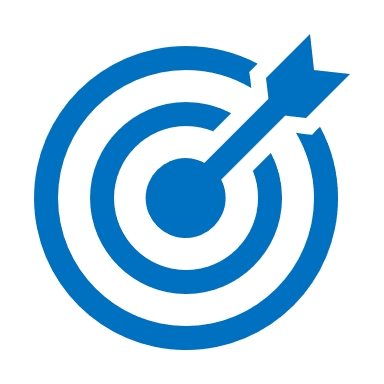 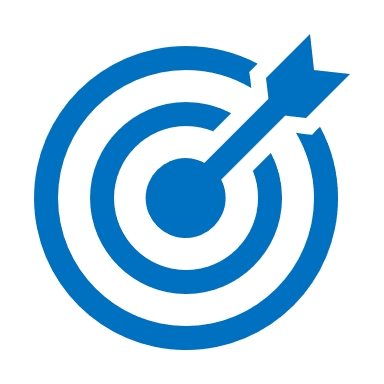 İyi Örnekler
Havuzu
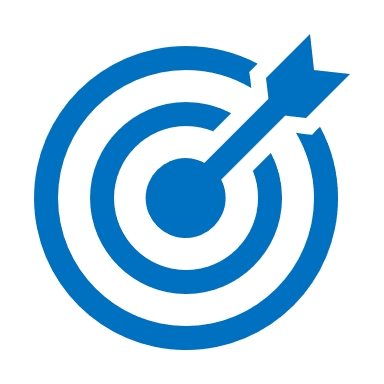 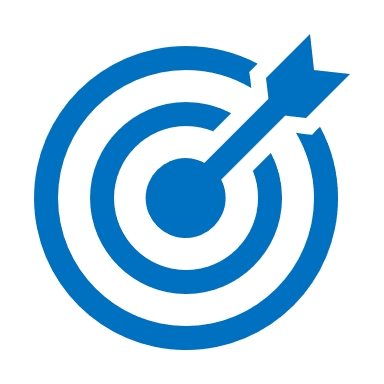 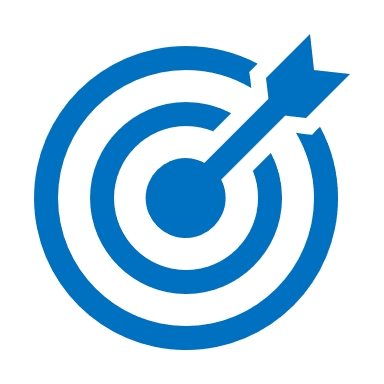 Okulun Yıllık Gelişim Planı
Okulun Gelİşİm Planı
Uygulama
Okulun 
Yeni Profili
Okulun Yıllık Gelişim Planı
1 Yıl Sonra
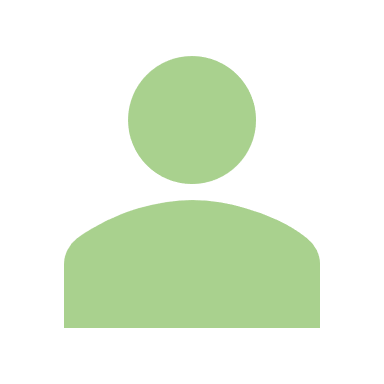 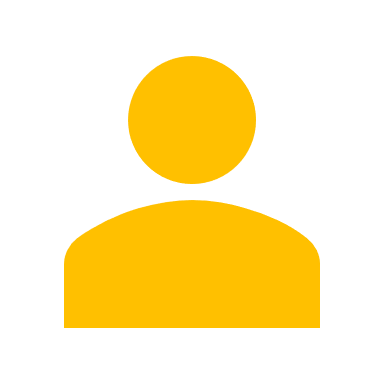 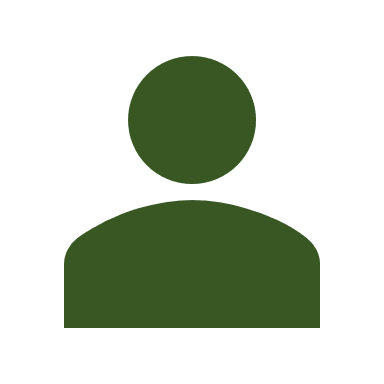 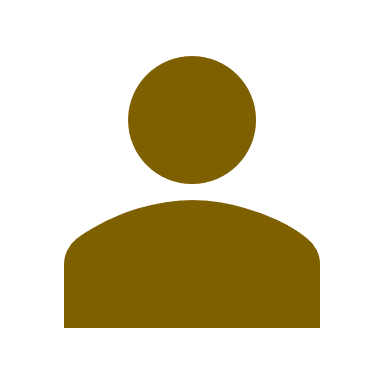 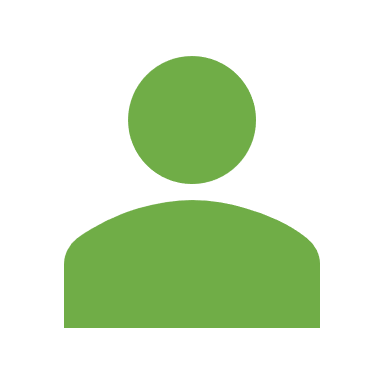 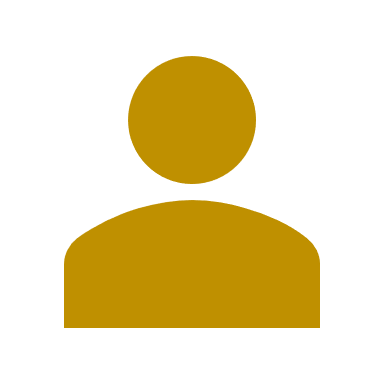 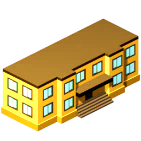 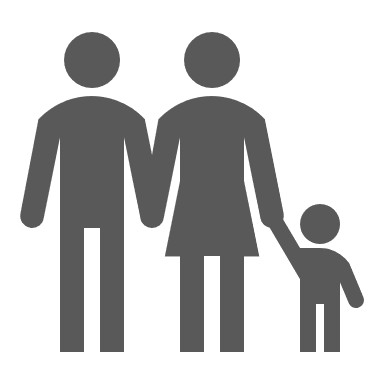 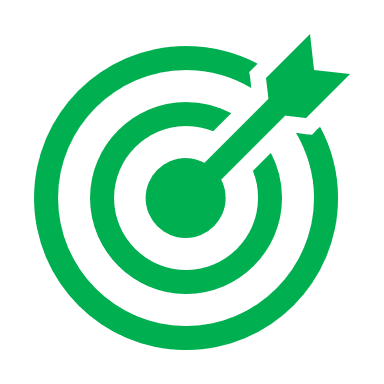 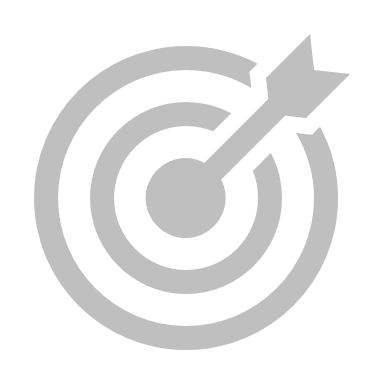 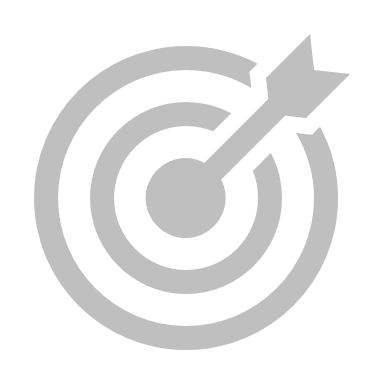 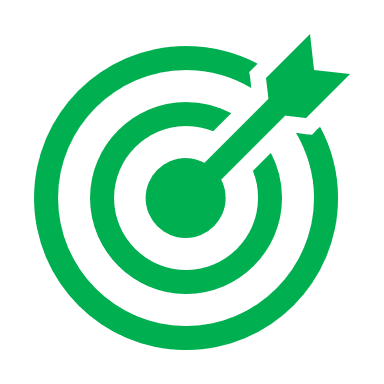 Okul Öğretmen
ve Yöneticileri
İyileştirme 
Ekipleri
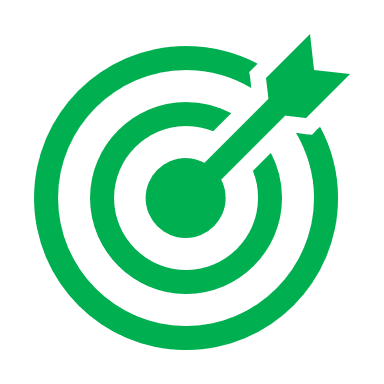 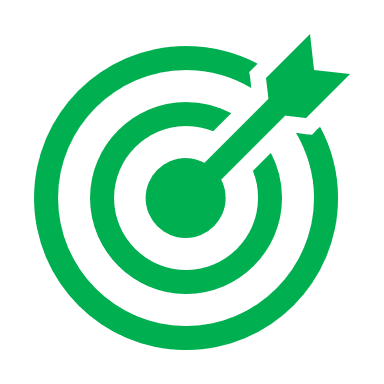 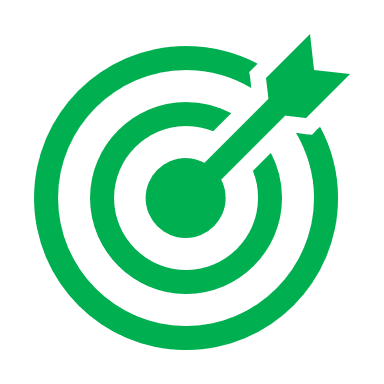 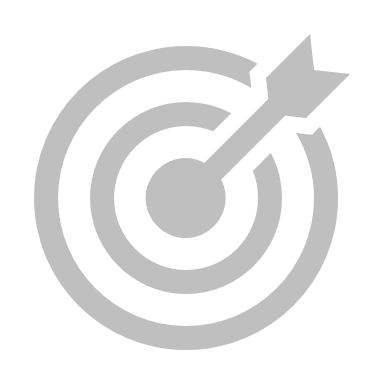 1. Yıl
2. Yıl
Okulun Yeni Profili
Okul Profili
Okulun Yeni Profili
Okul Profili
Uygulama
Uygulama
Değerlendirme
Değerlendirme
Okul Gelişim Planı
Okul Gelişim Planı
Okulların Profİllerİ
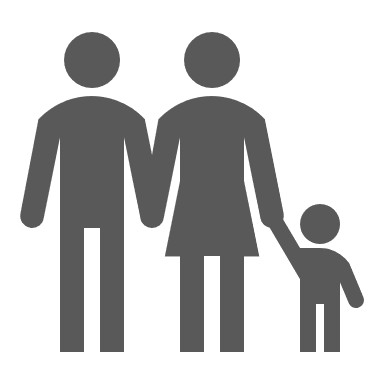 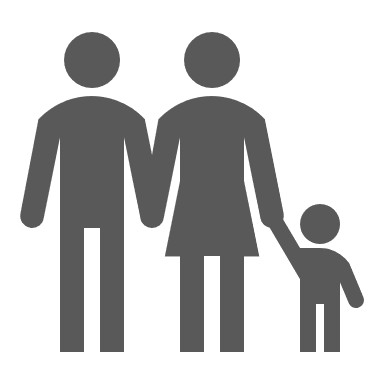 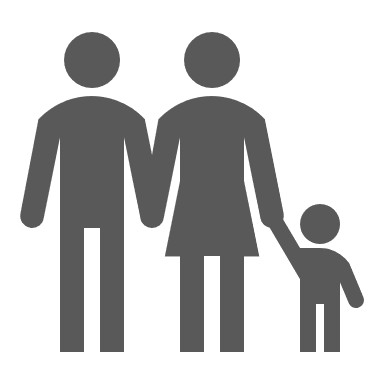 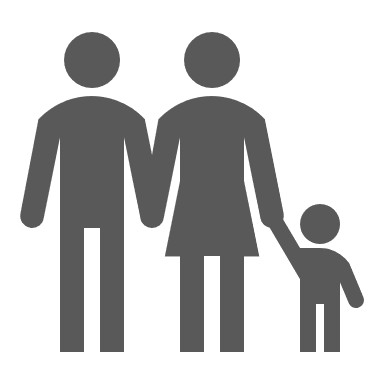 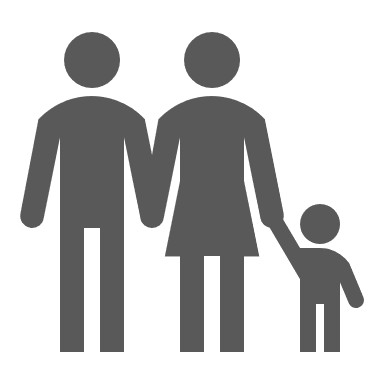 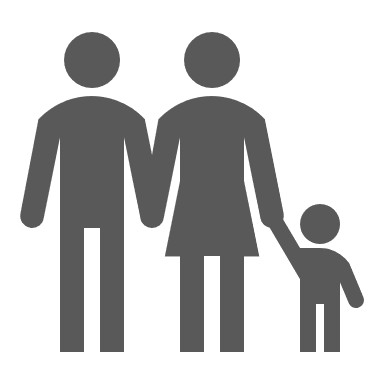 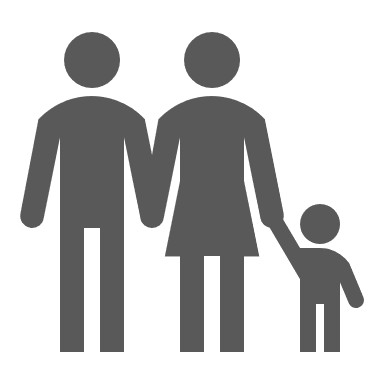 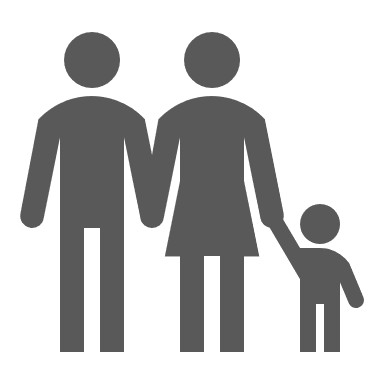 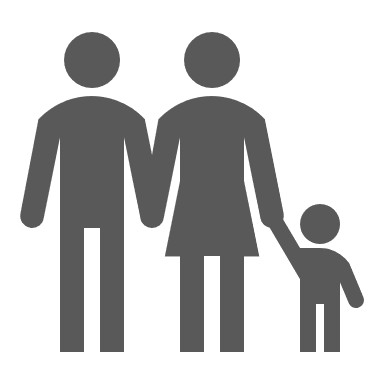 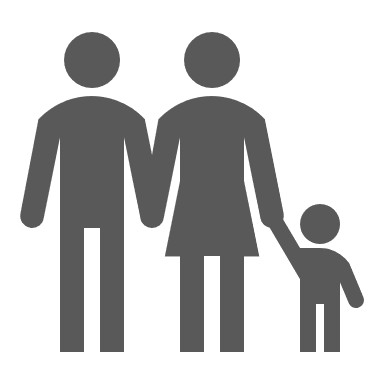 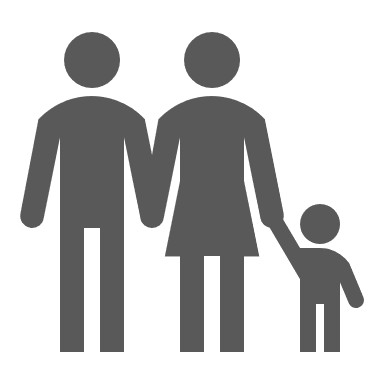 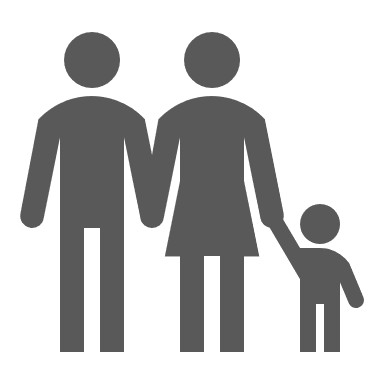 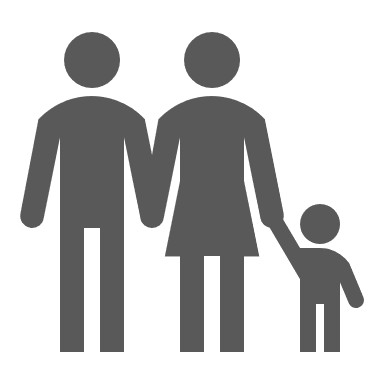 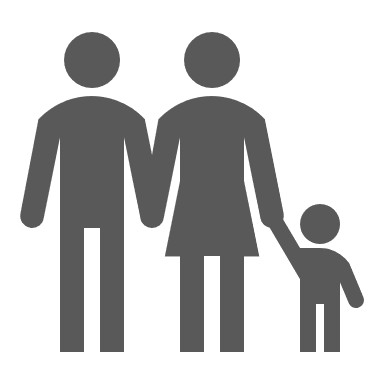 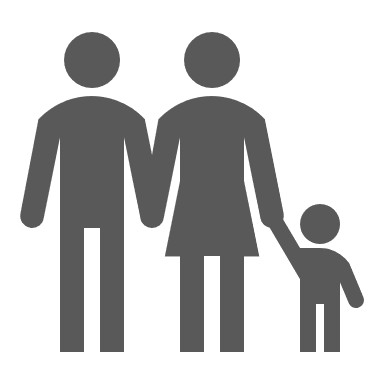 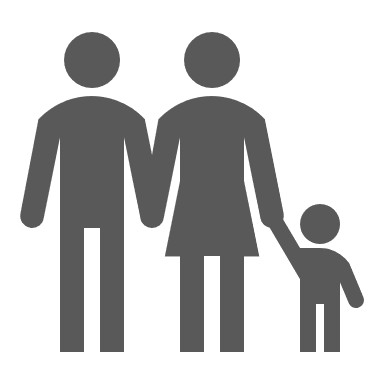 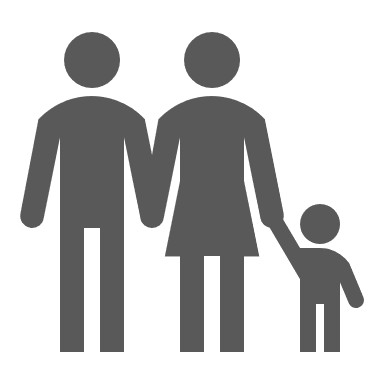 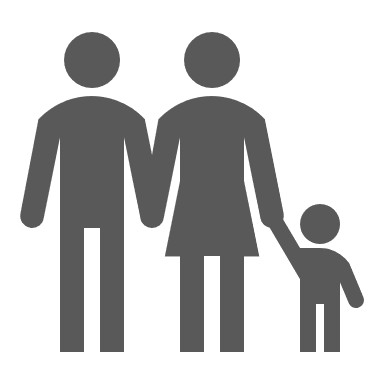 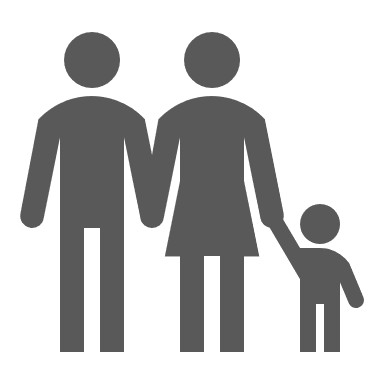 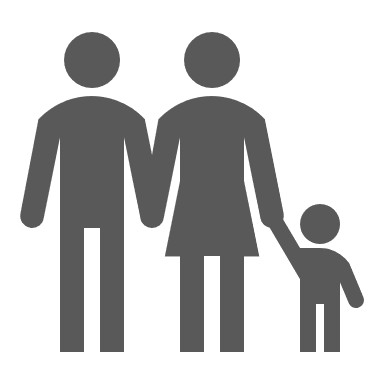 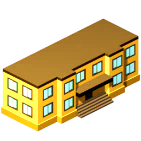 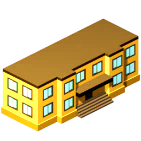 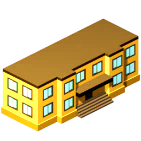 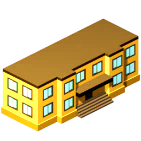 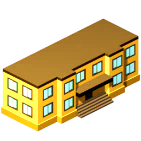 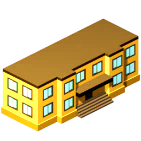 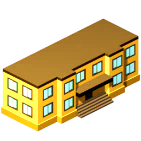 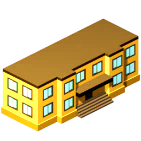 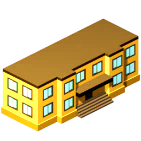 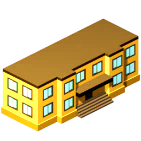 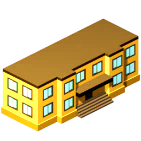 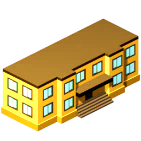 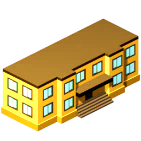 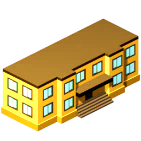 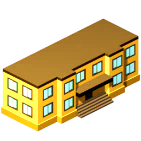 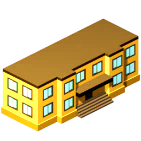 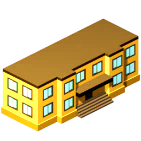 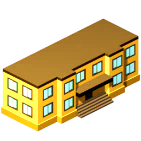 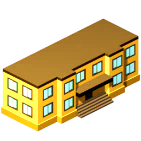 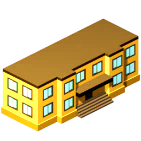 Türkİye Profİlİ
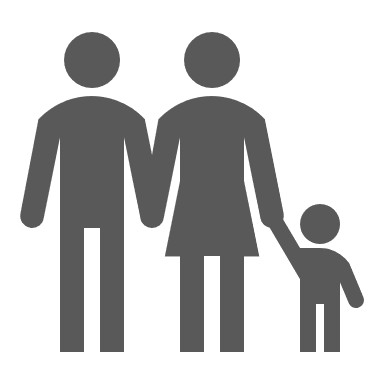 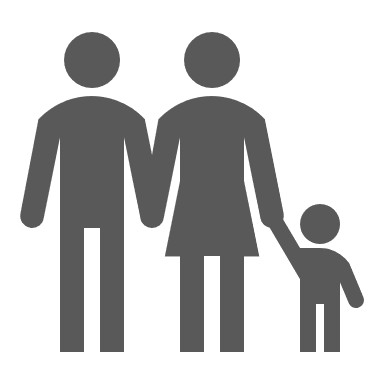 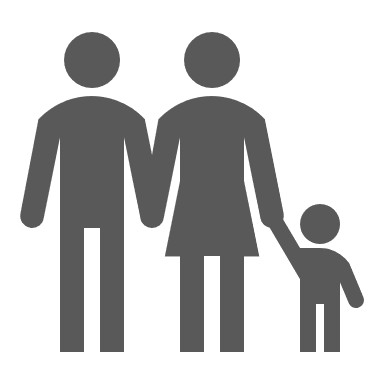 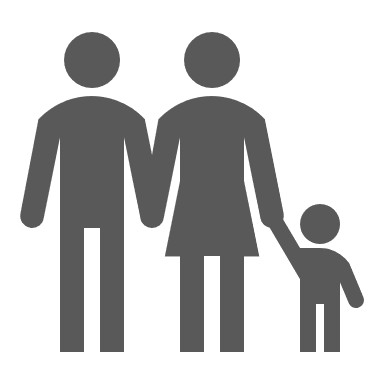 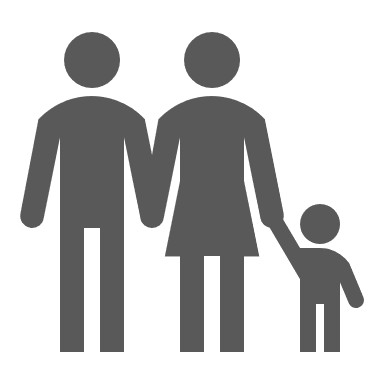 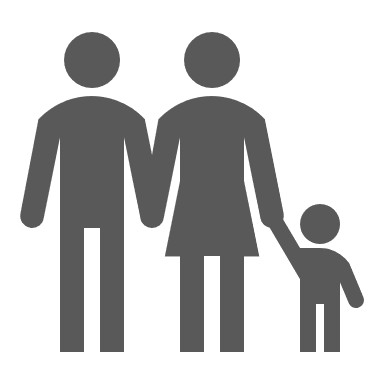 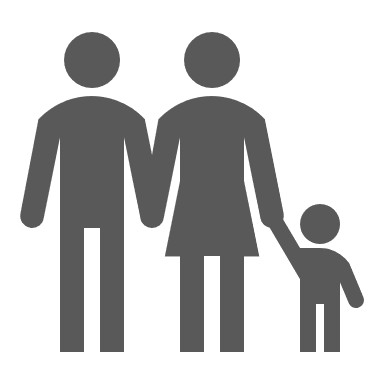 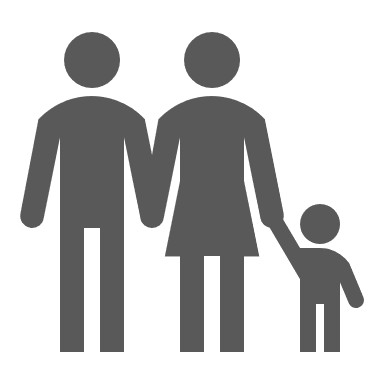 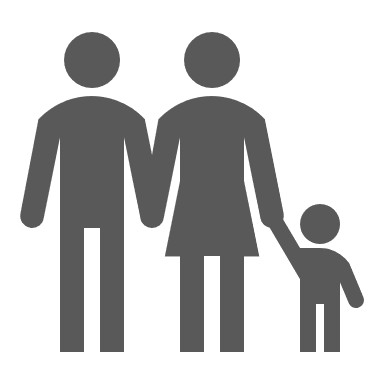 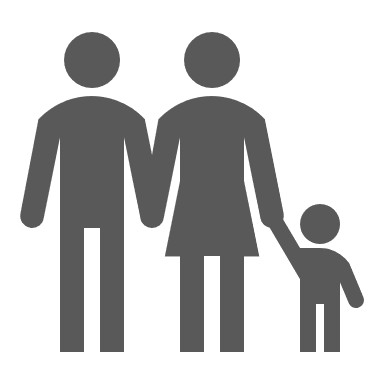 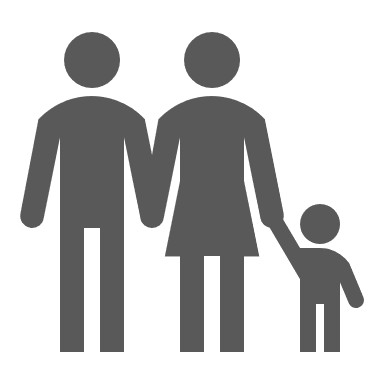 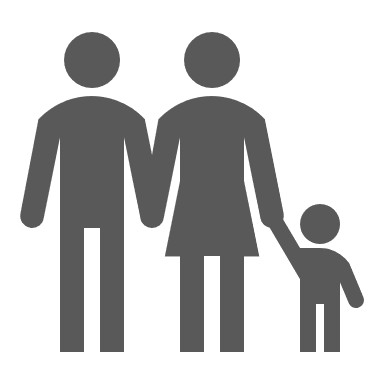 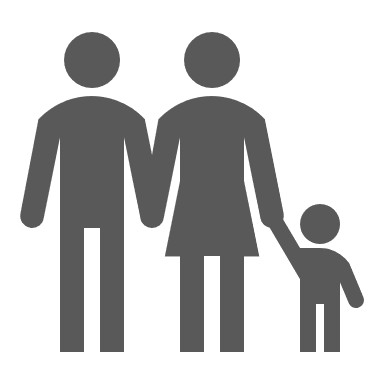 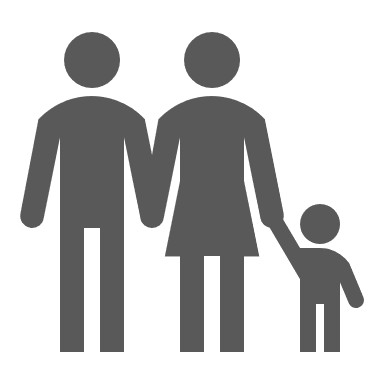 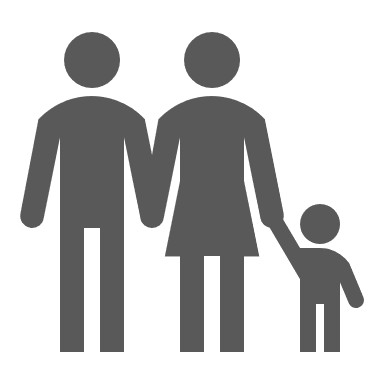 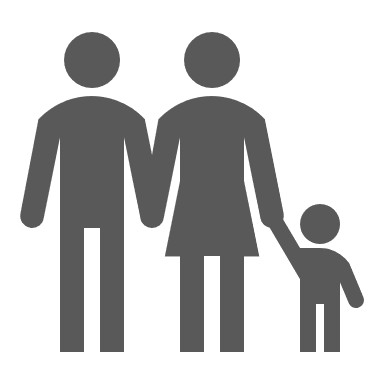 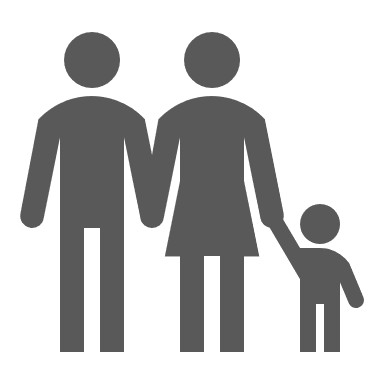 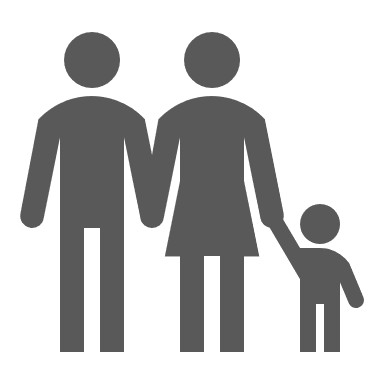 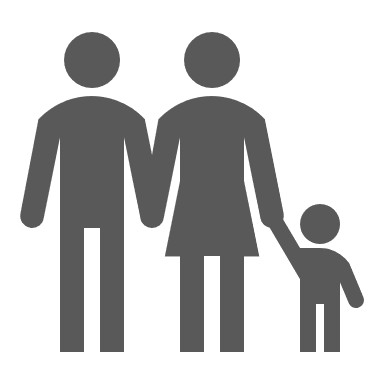 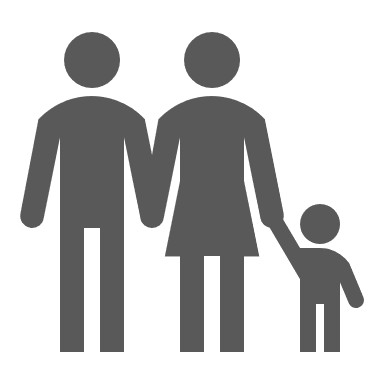 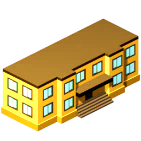 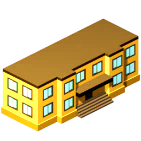 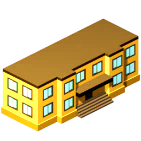 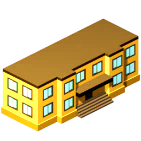 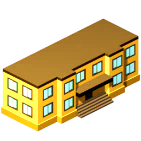 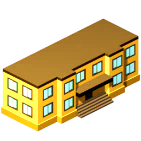 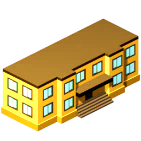 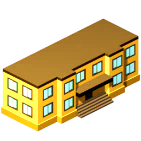 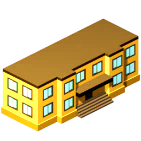 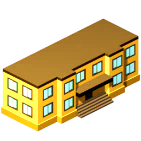 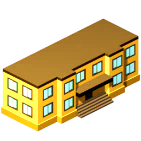 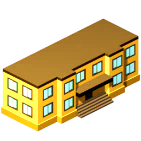 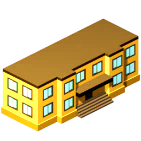 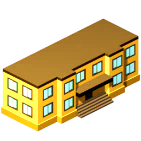 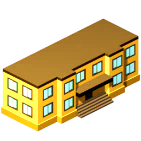 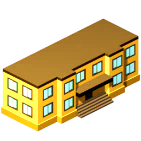 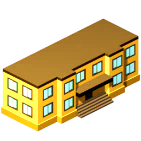 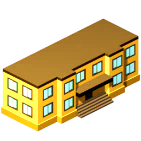 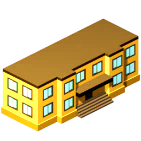 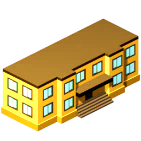 Türkİye Profİlİ
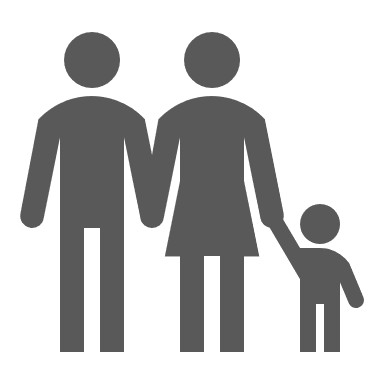 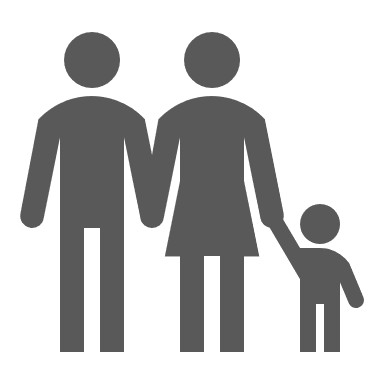 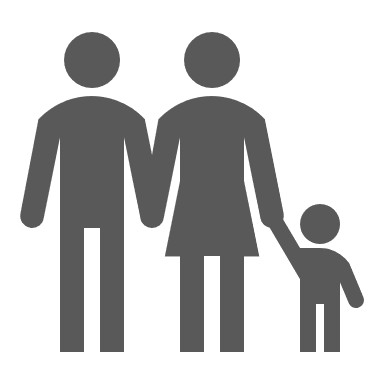 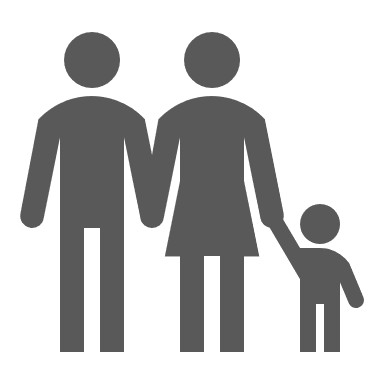 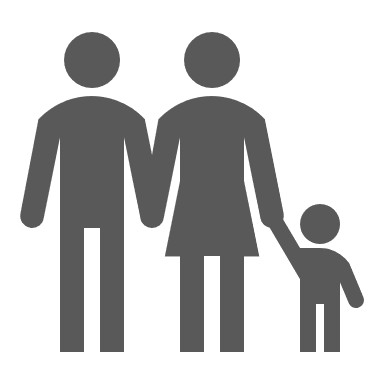 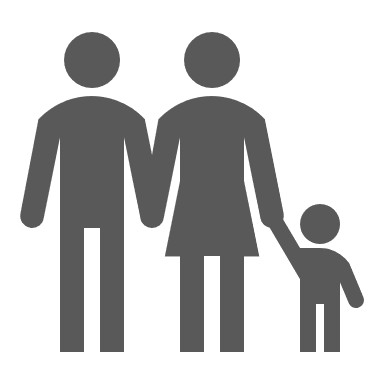 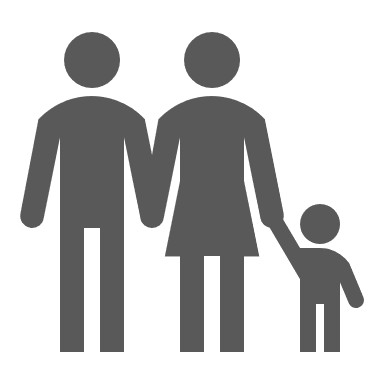 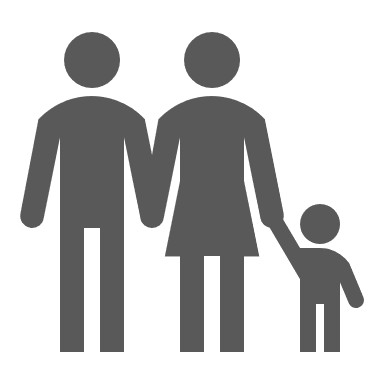 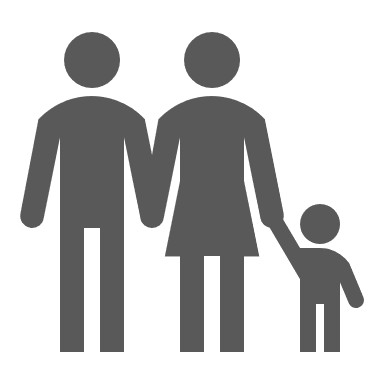 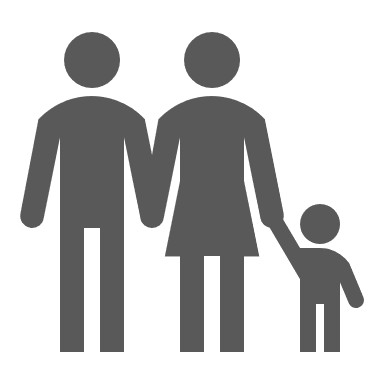 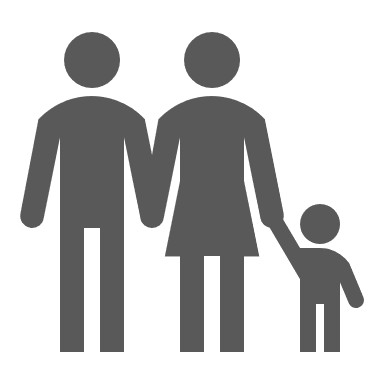 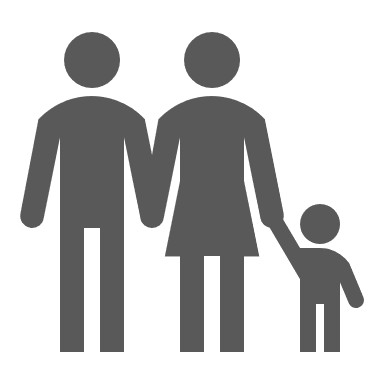 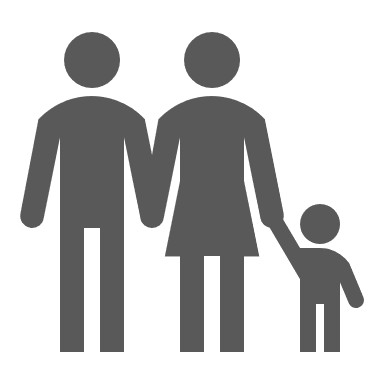 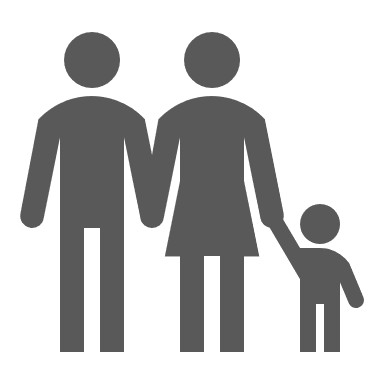 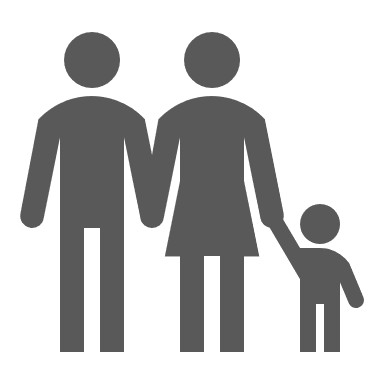 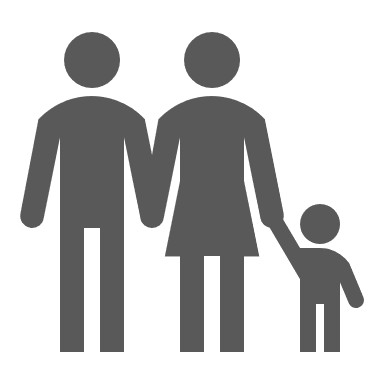 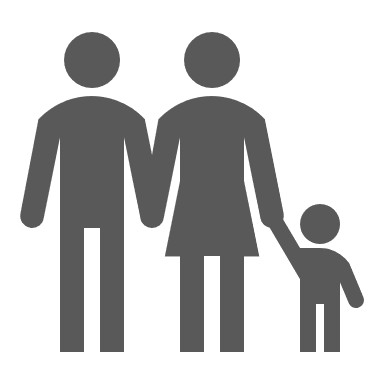 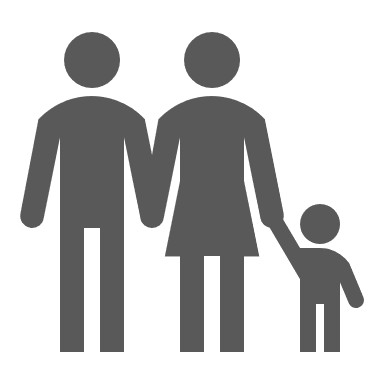 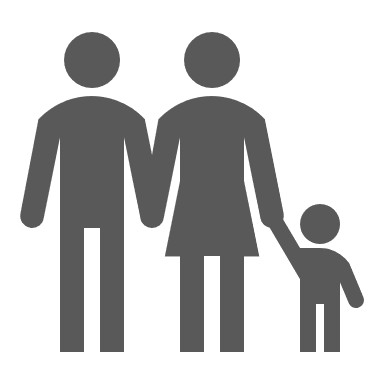 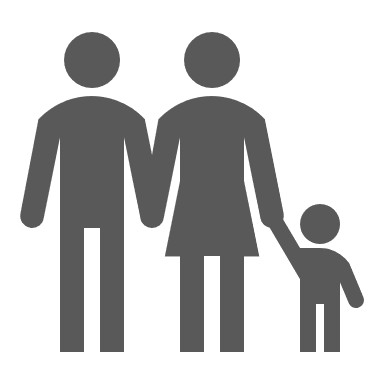 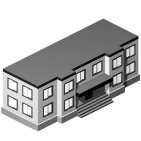 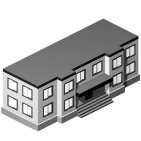 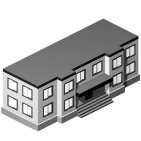 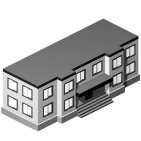 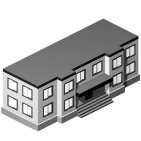 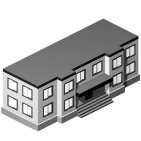 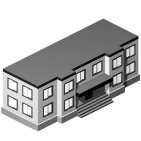 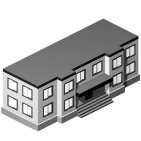 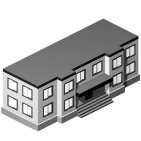 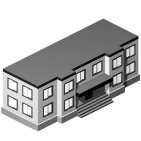 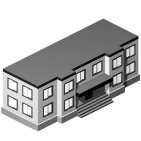 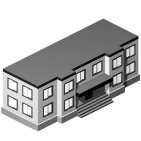 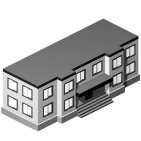 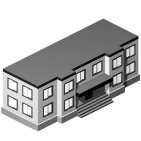 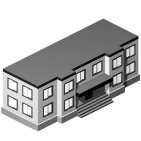 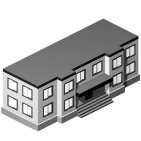 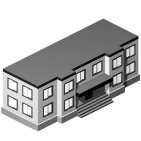 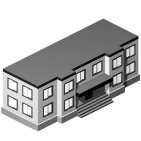 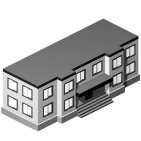 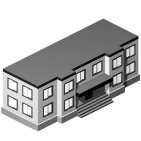 Kanıt Temellİ Kararlar
Okul Gelİşİmİ İzleme Platformu
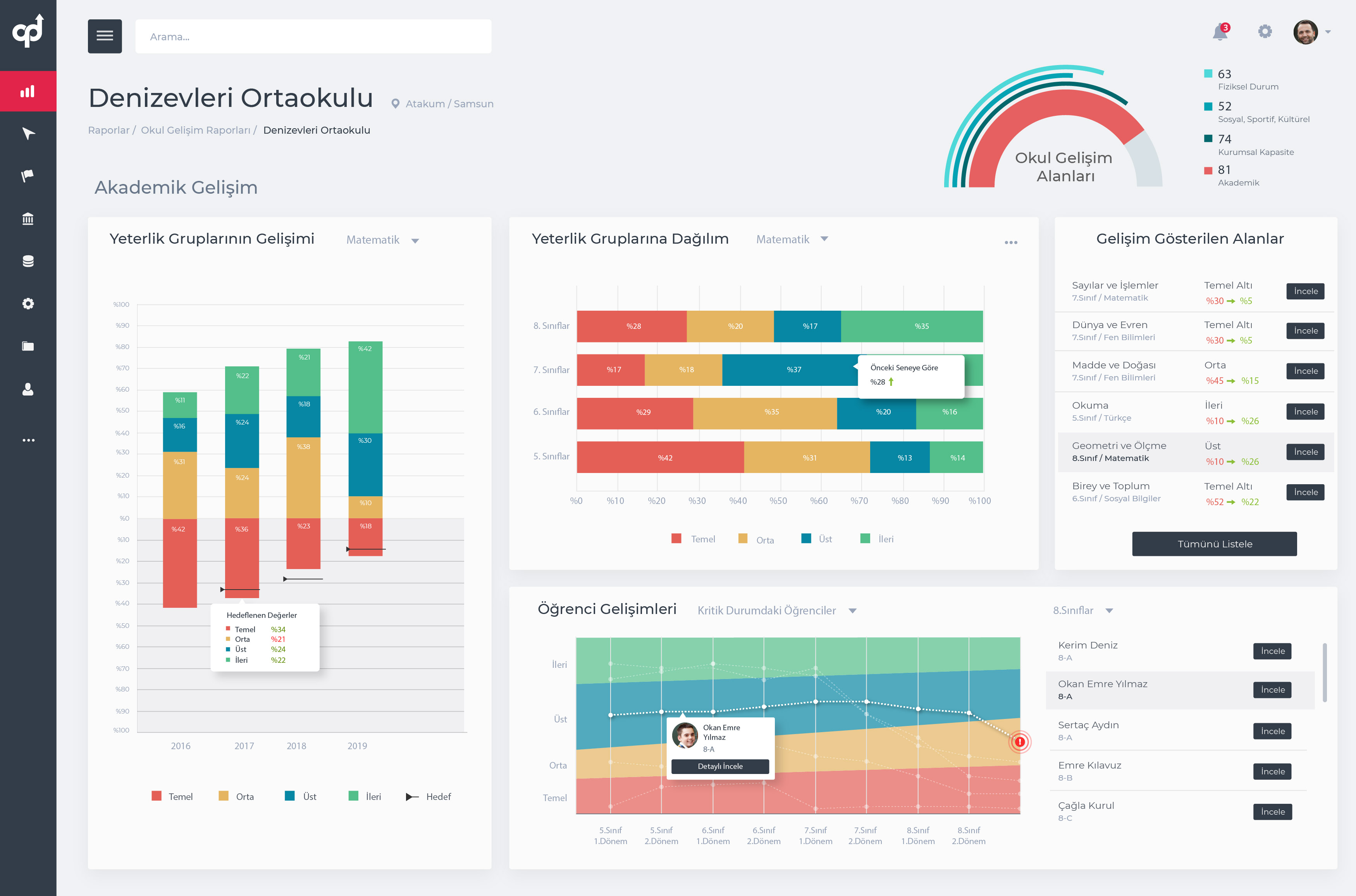 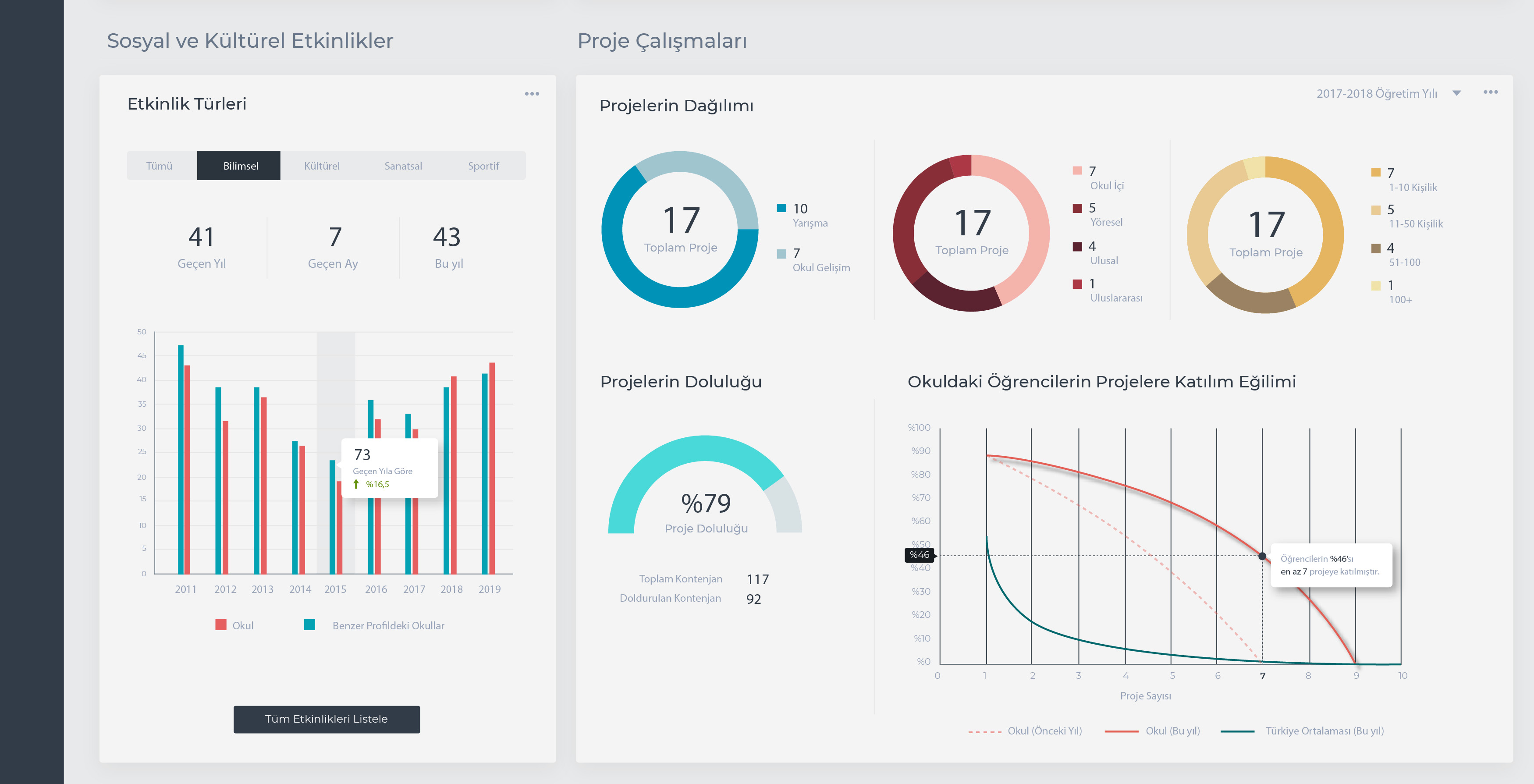 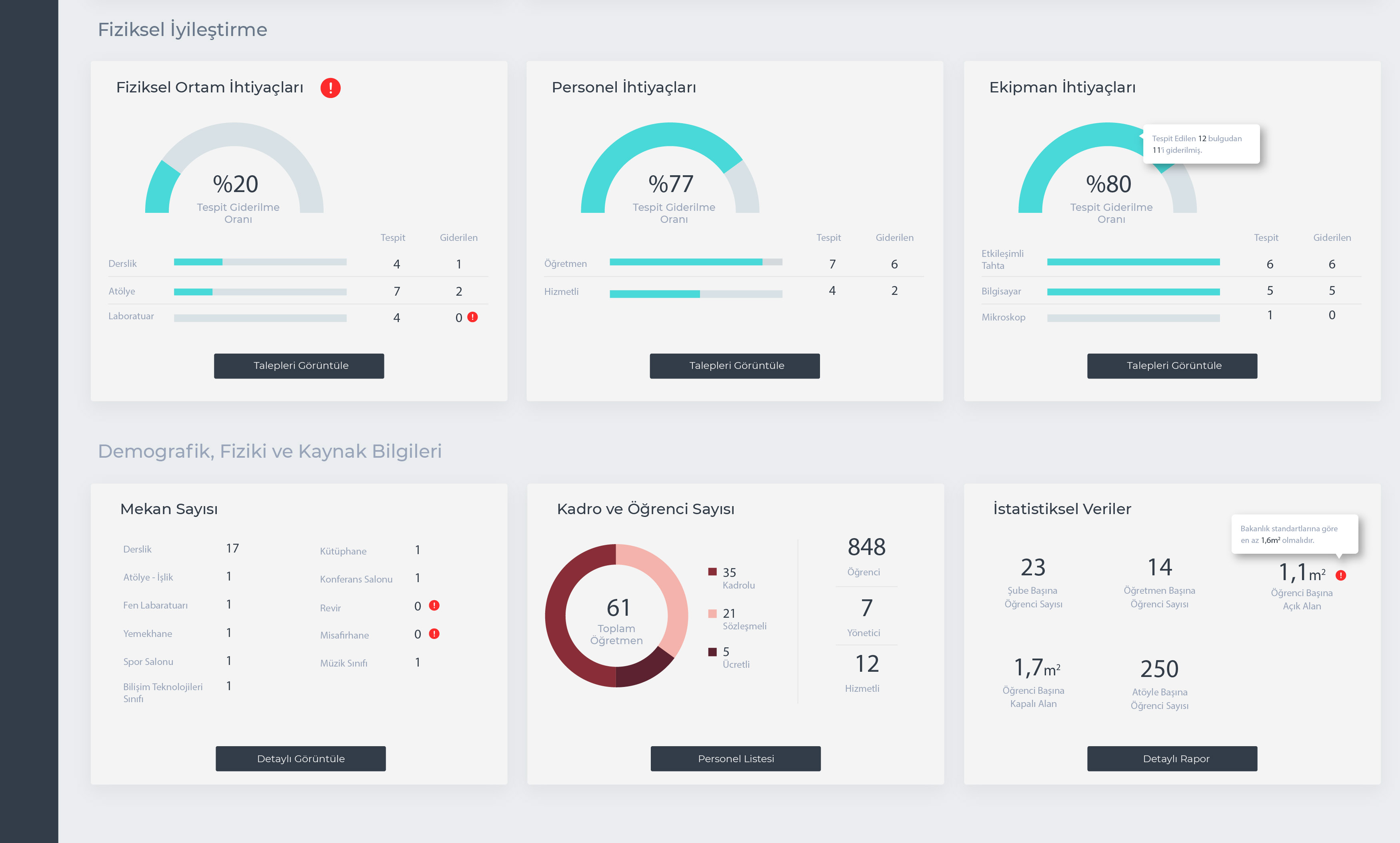 YaklaŞımımız
Karşılaştırmadan, yarıştırmadan, her okulun kendi gelişimi üzerinden, bulunduğu yerden ne kadar ilerlediğine bakılarak değerlendirilmesi
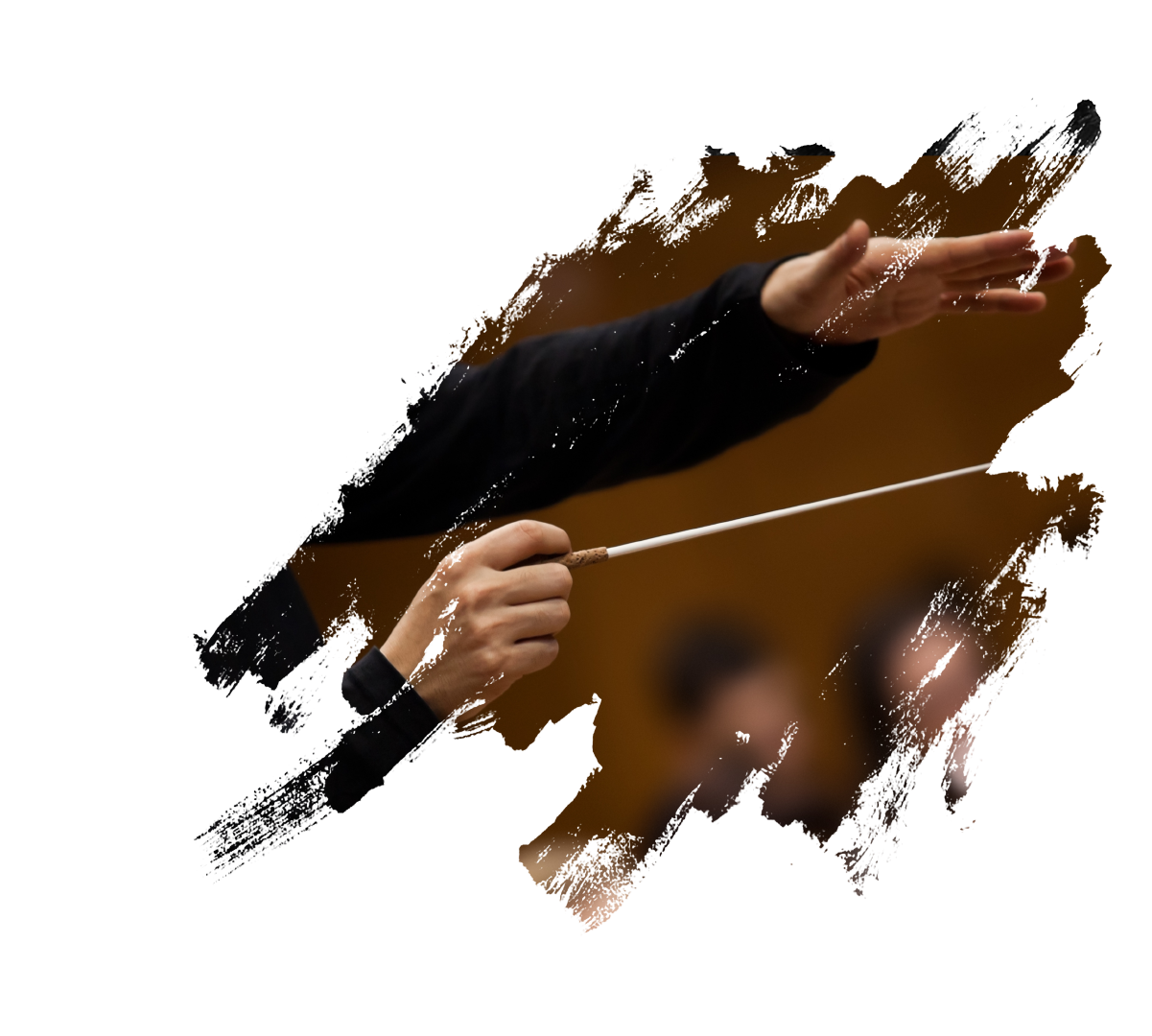 Çocuklarımız için okullarda yapılanların etkisinin artırılması
Yönetici ve öğretmenlere sürekli gelişim desteği  ve fırsatı verilmesi
Okulu içinde bulunduğu muhitin özellik ve imkanlarıyla dikkate almak ve elverişsiz koşullardaki okulları önceliklendirmek
Değerlerİmİz
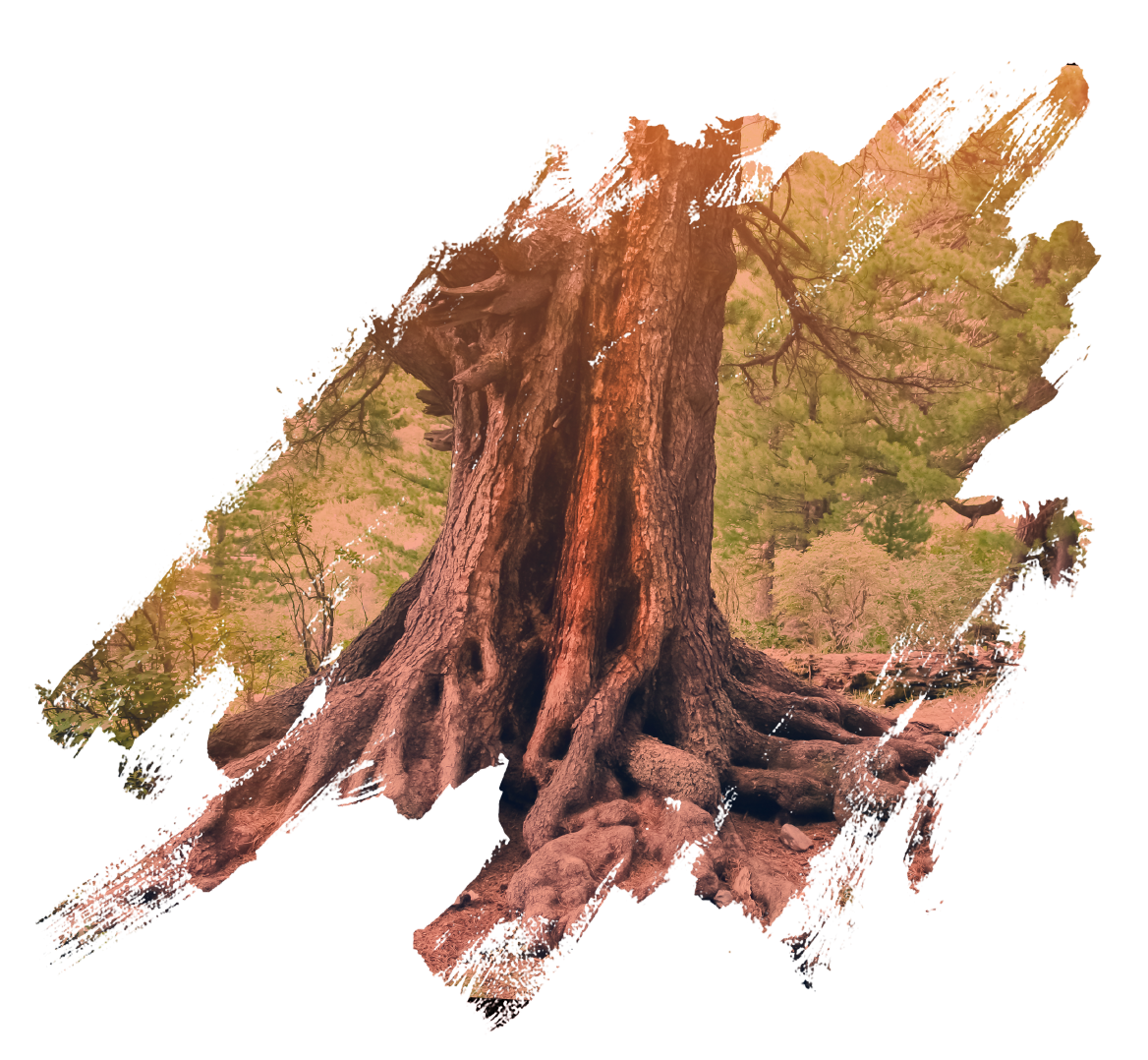 Çocuğun üstün yararı
Yarışarak değil, paylaşarak gelişen okul
Eşitlikten öte adalet
Tarafsızlık, nesnellik ve şeffaflık
Gelişim bir ekip işidir: Öğretmen ve okul müdürü, aile ve sosyal çevreyle hepimiz çocuklarımız için çabalıyorsak, biz bir ekibiz.
Kazanımlarımız
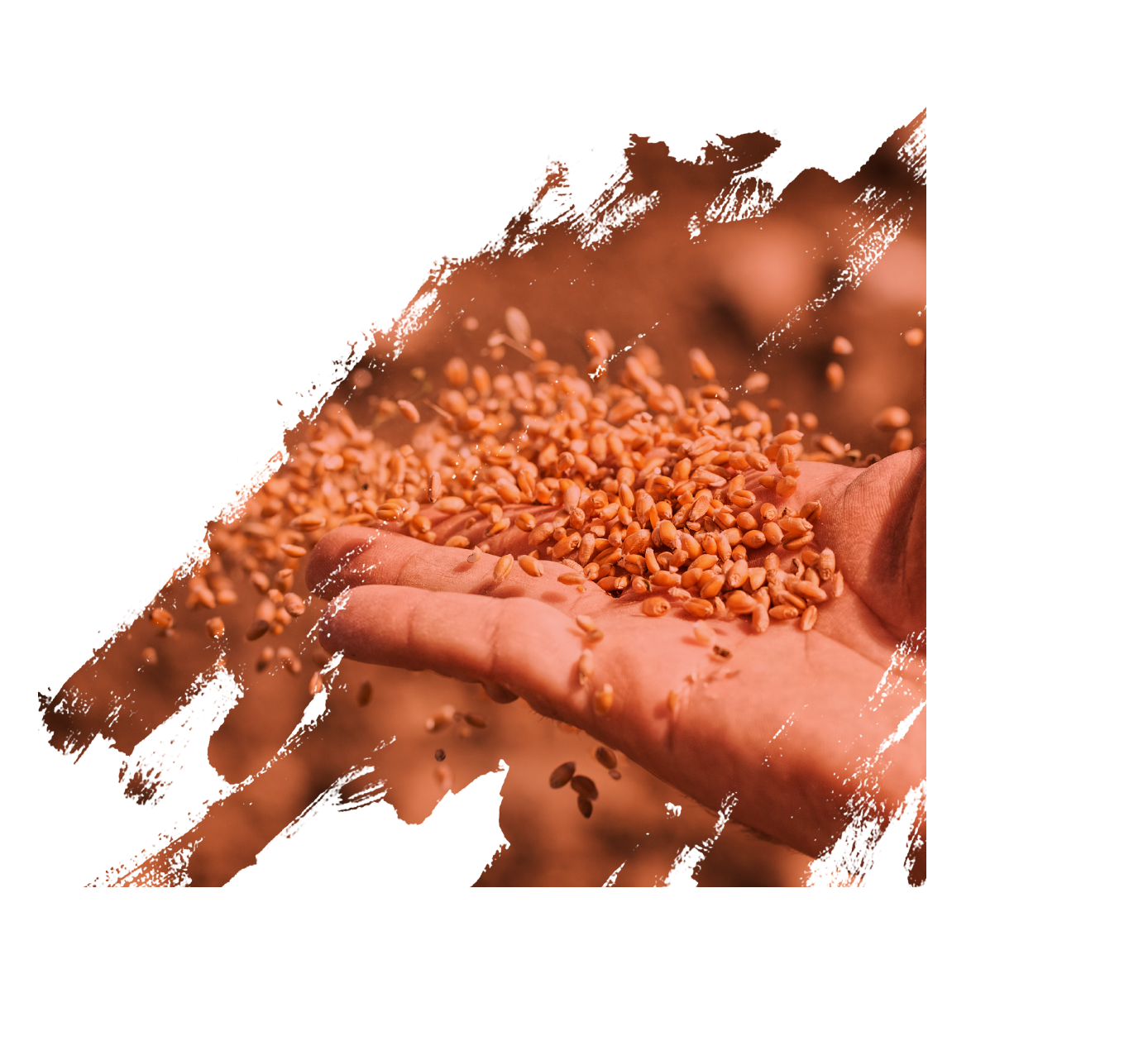 Okullar arasındaki imkan, öğrenme farkının ve sınav baskısının azalması
İlçede, ilde ve tüm Türkiye’de okul sisteminin bütünsel gelişimi
Karar mekanizmasına, kanıt ve gerçek ihtiyaca dayalı politika üretme imkanı
Bu yolculuğun bir parçası olduğunuz için şükranlarımı sunarım.